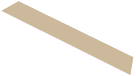 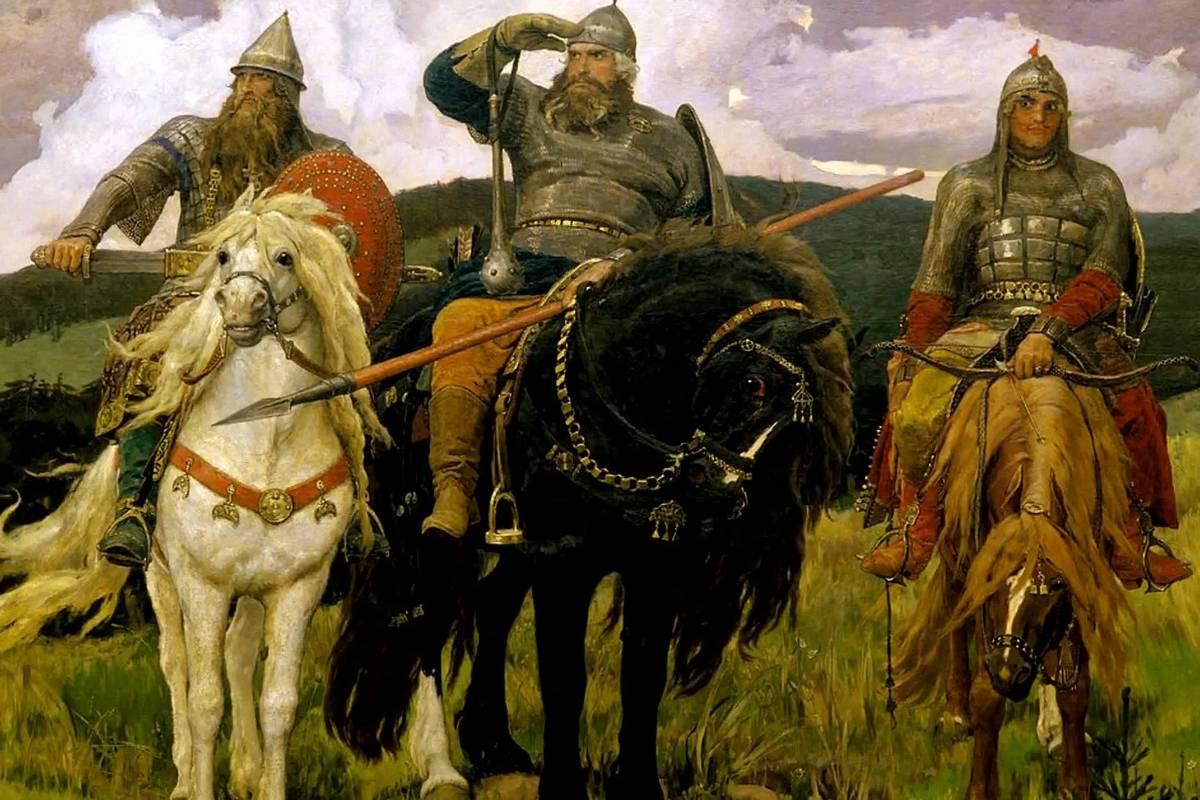 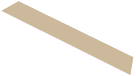 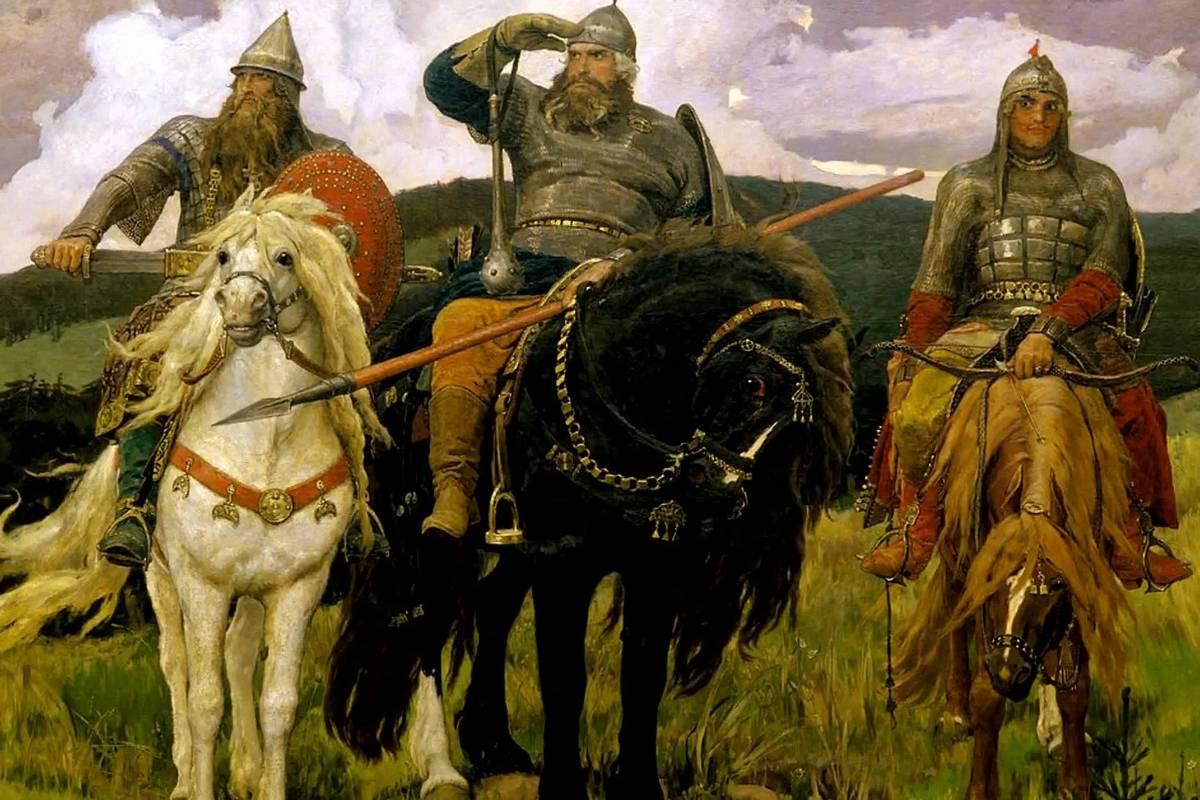 Богатыри Илья Муромец, Добрыня Никитич и Алёша Попович 
стоят на страже границ родной земли, а когда ей угрожает опасность приходят на помощь своему народу, защищают и спасают его
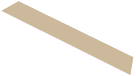 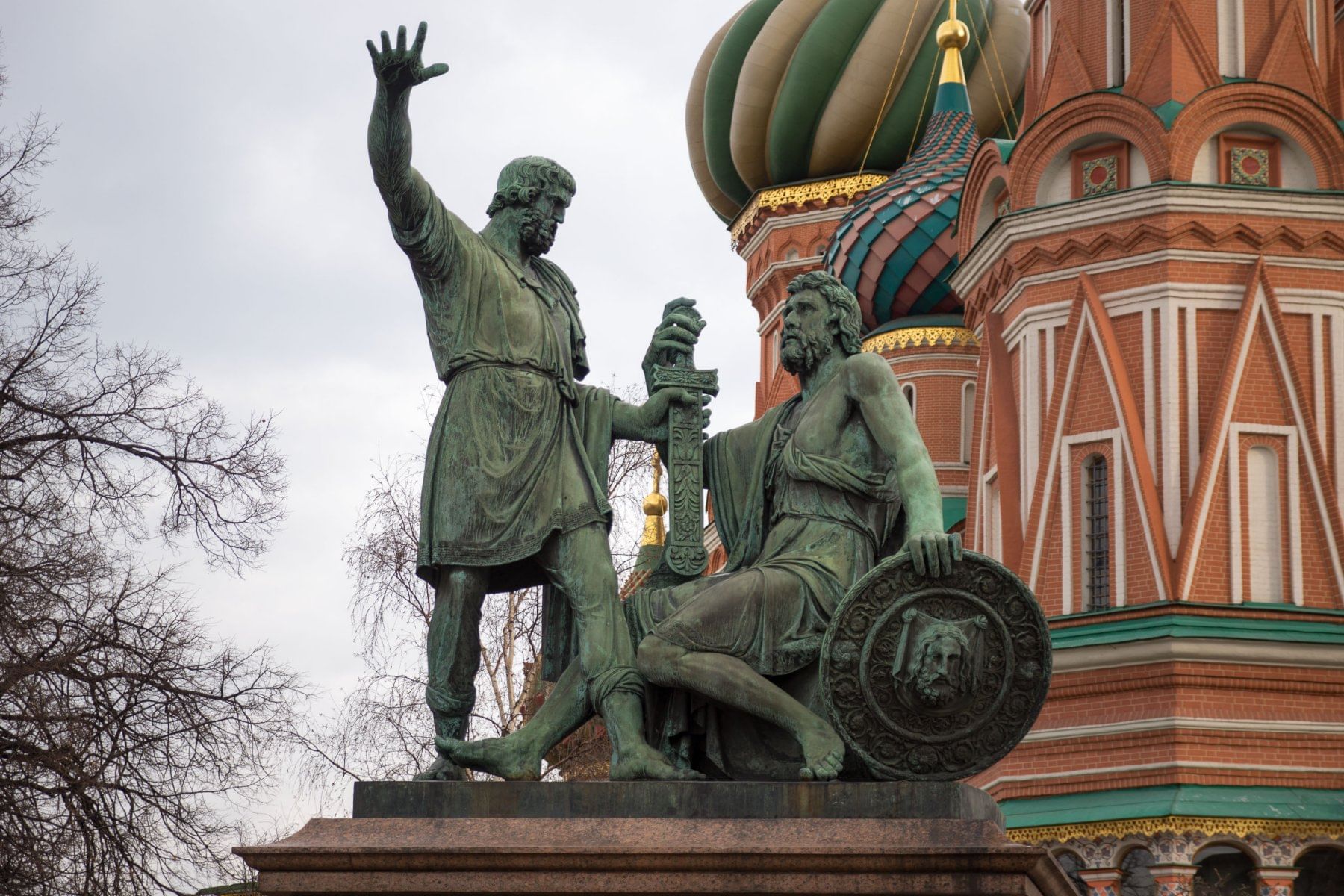 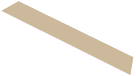 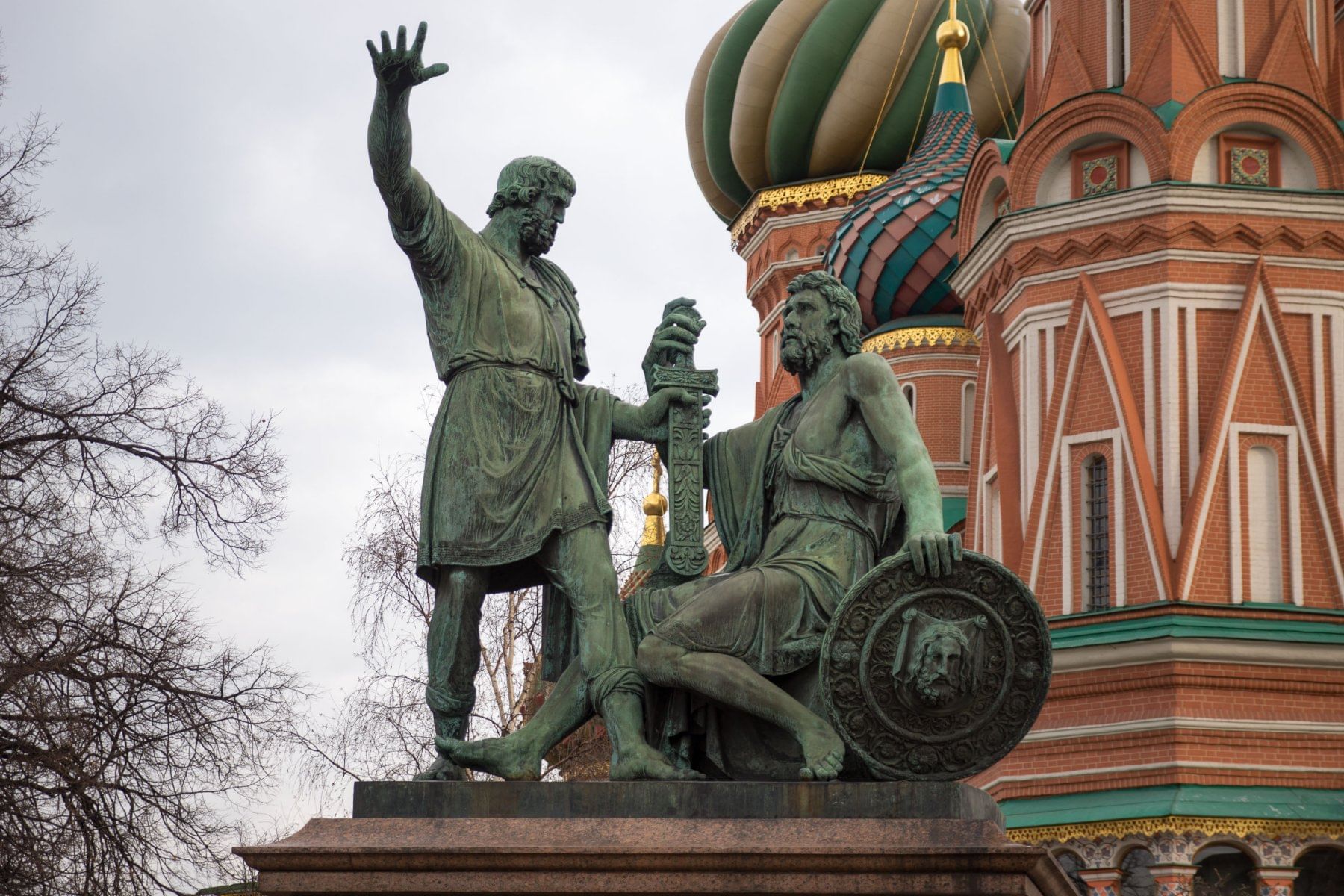 Земский староста Кузьма Минин и князь Дмитрий Пожарский объединили народ в ополчение, чтобы освободить Москву 
от польских захватчиков
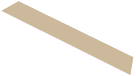 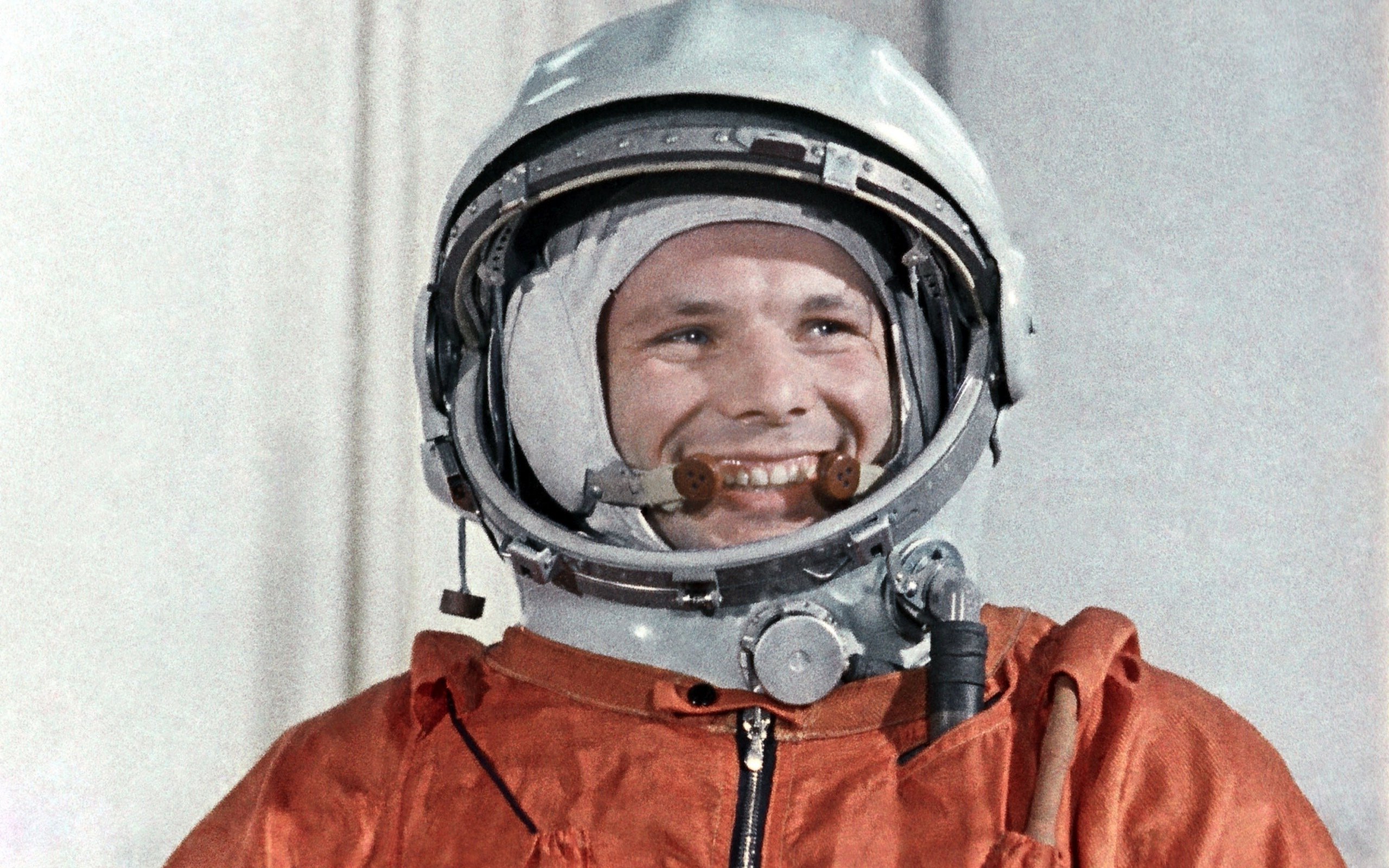 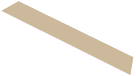 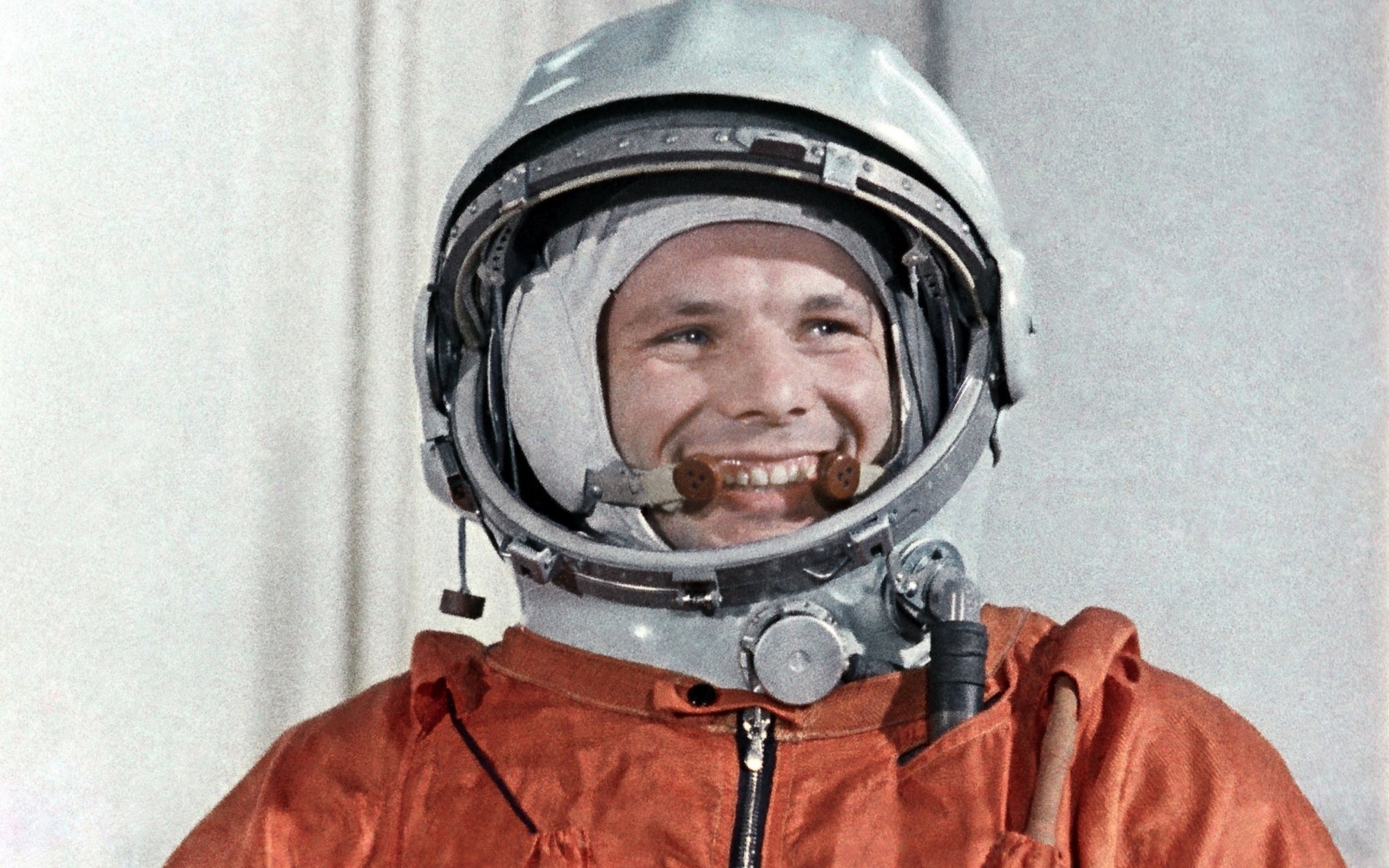 Юрий Гагарин совершил первый в истории человечества космический полёт, который длился 108 минут. Это произошло 12 апреля 1961 года на корабле «Восток»